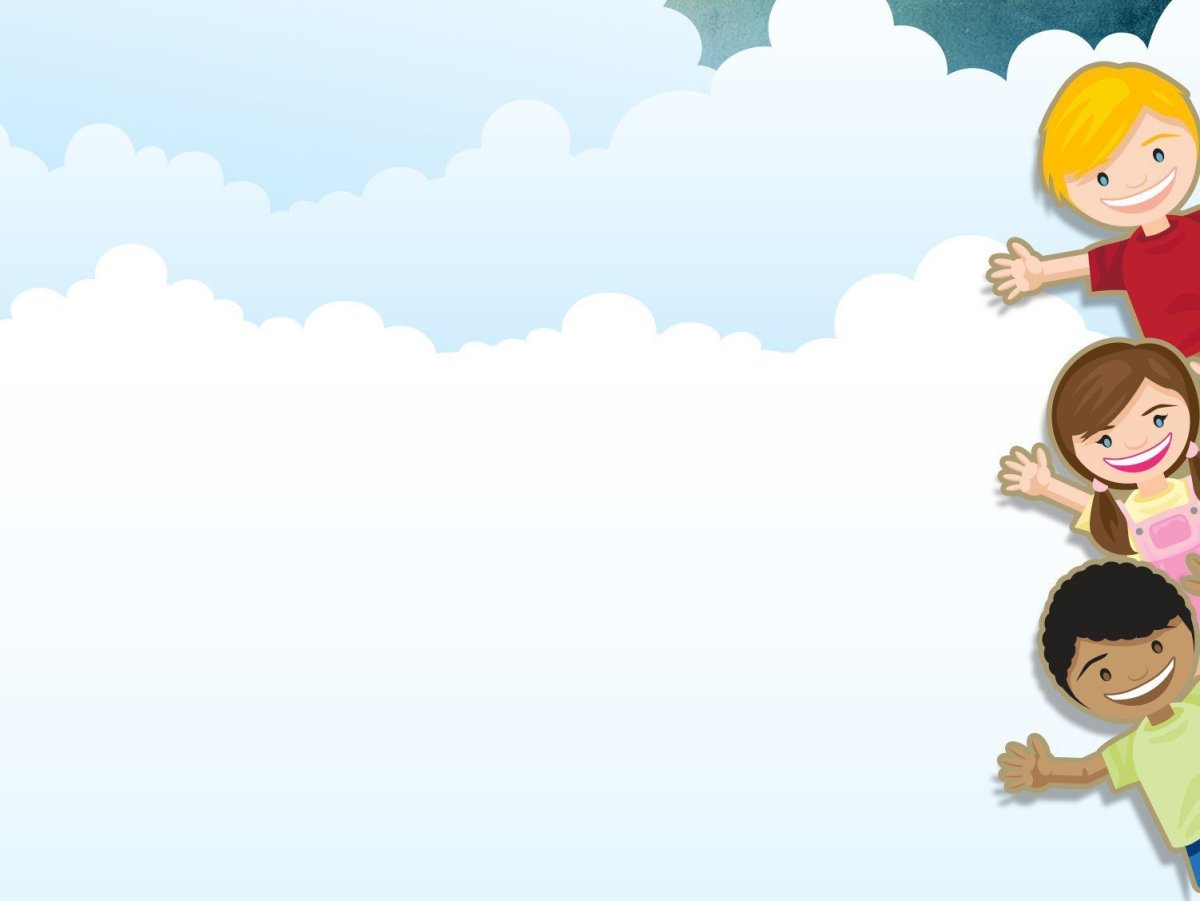 Квест-игра 
"Дети имеют права"
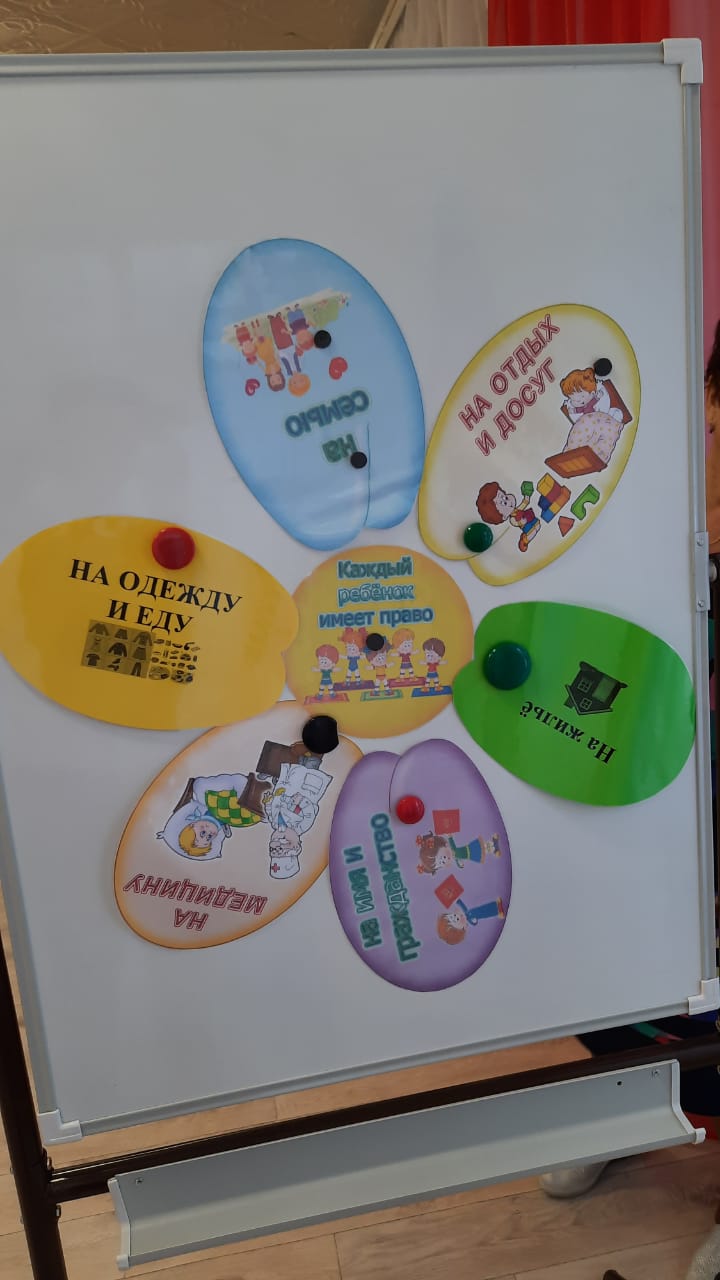 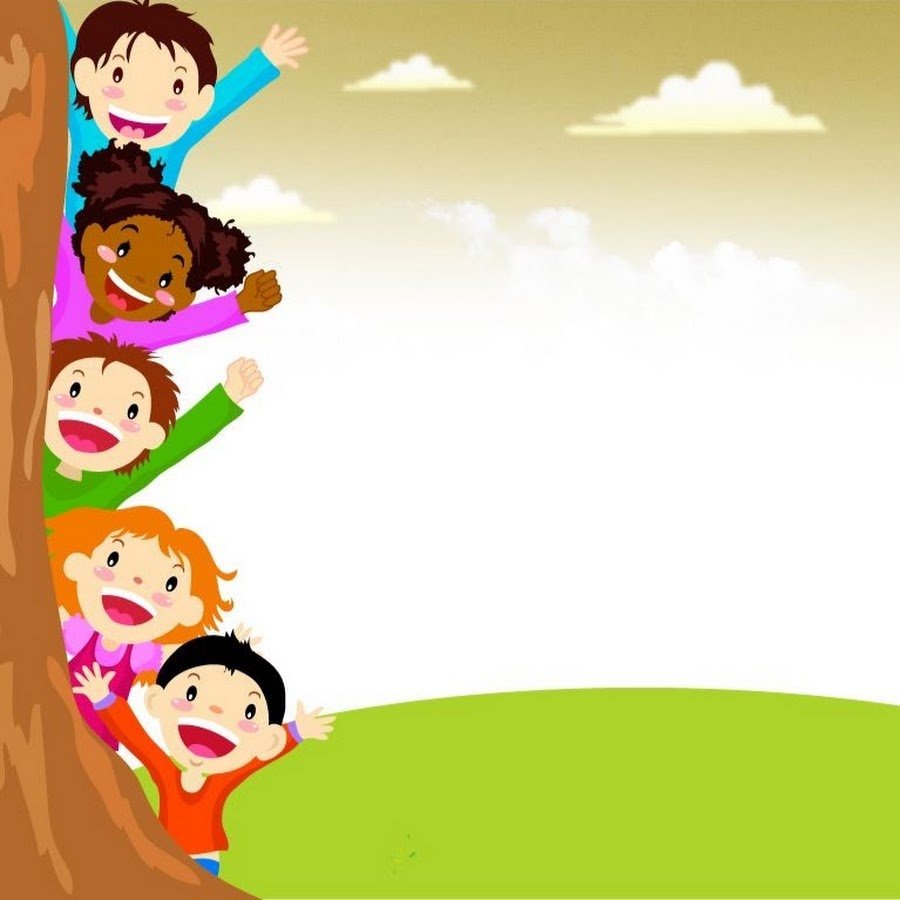 Цель мероприятия: формирование элементарных представлений о Конституции России у дошкольников посредством ознакомления с основными правами и свободами, представленных в документе.
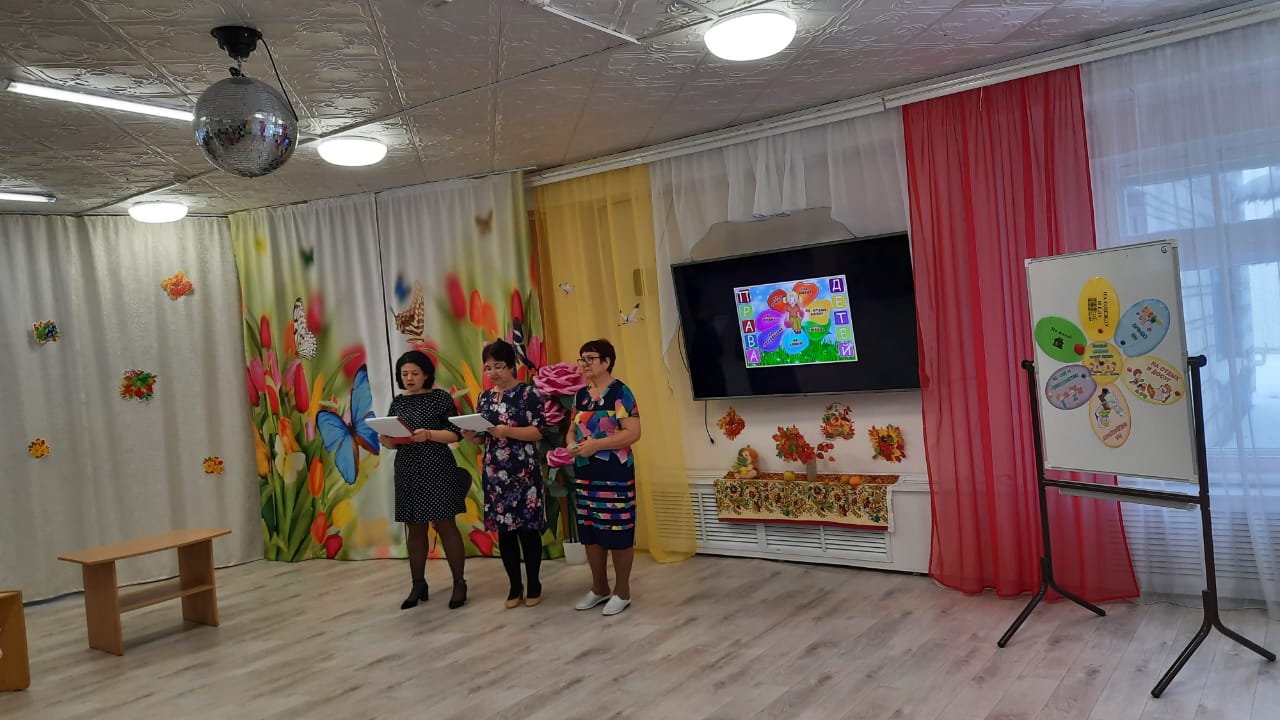 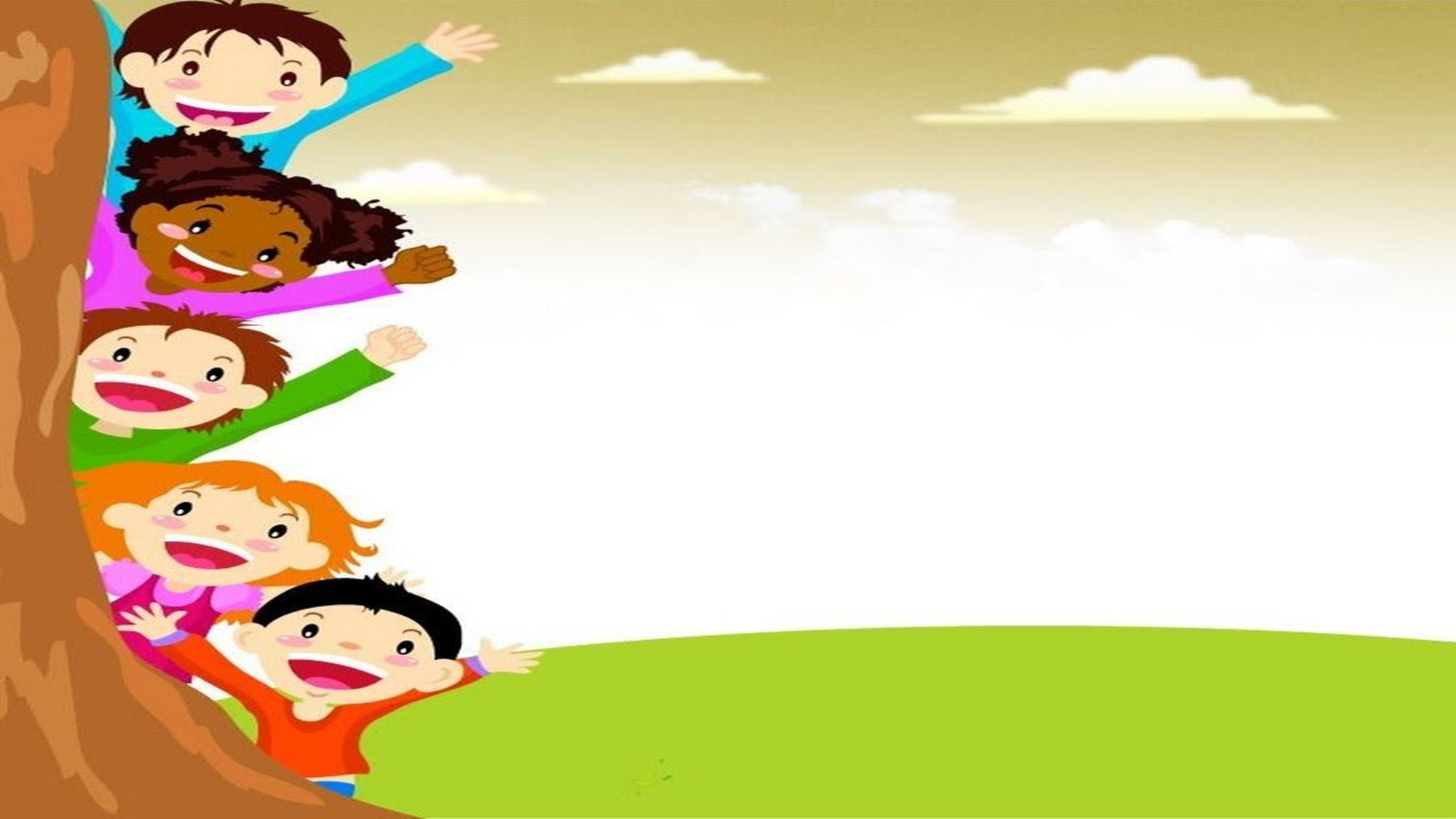 Злая лиса нарушила права зайца, она прогнала его из дома.
А какие права есть у  детей,  ребята старших групп рассказали зайчику.
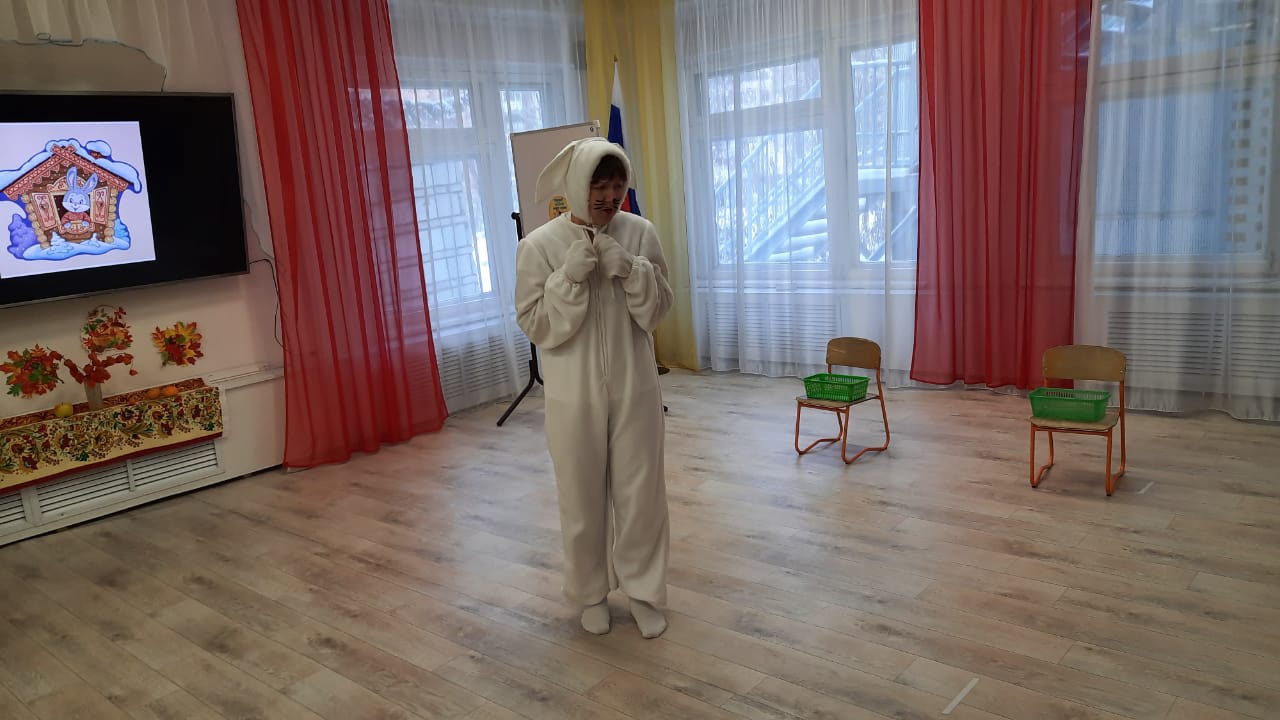 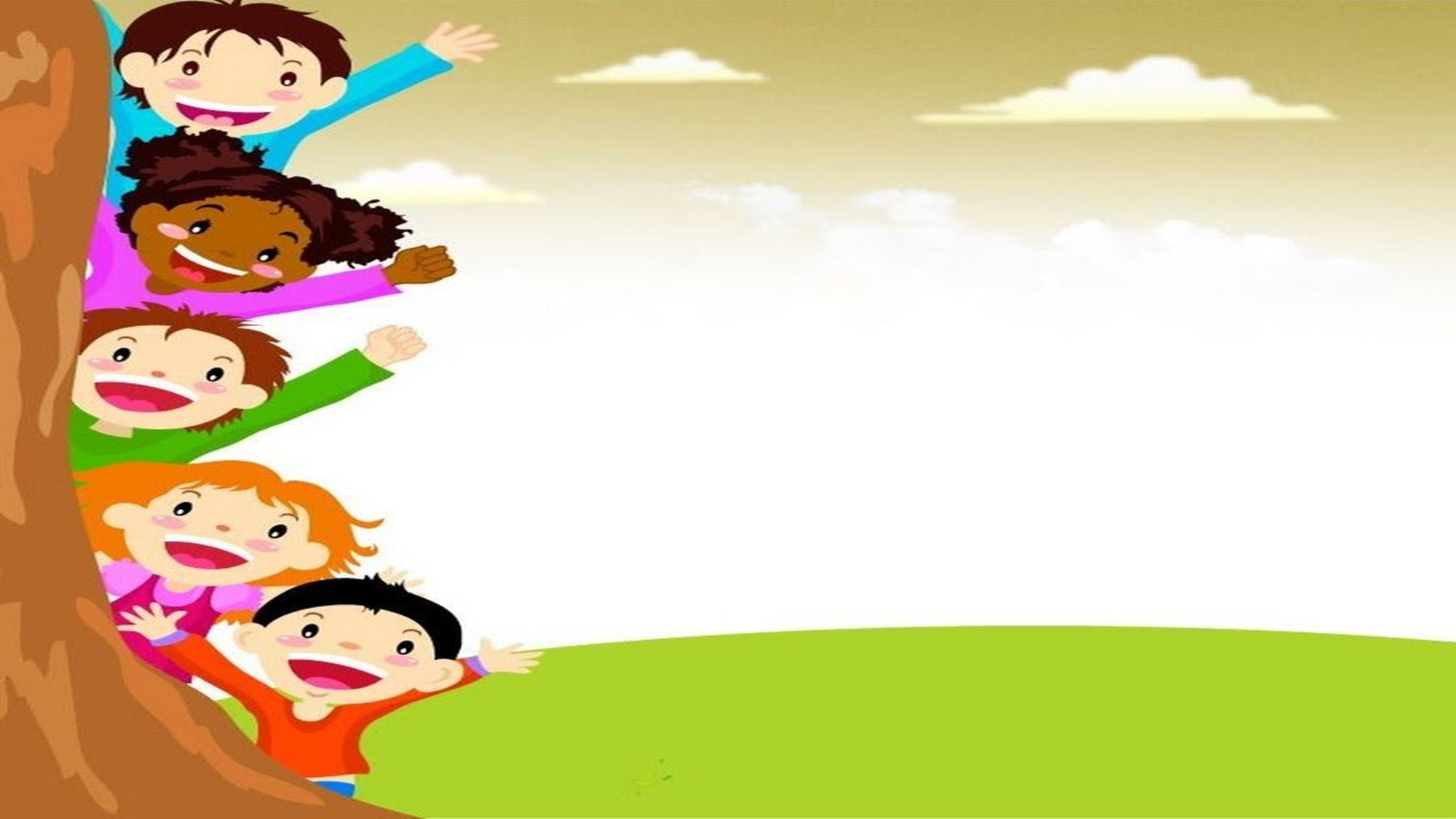 1 испытание  «Таинственное письмо»
дети имеют право на еду и одежду.
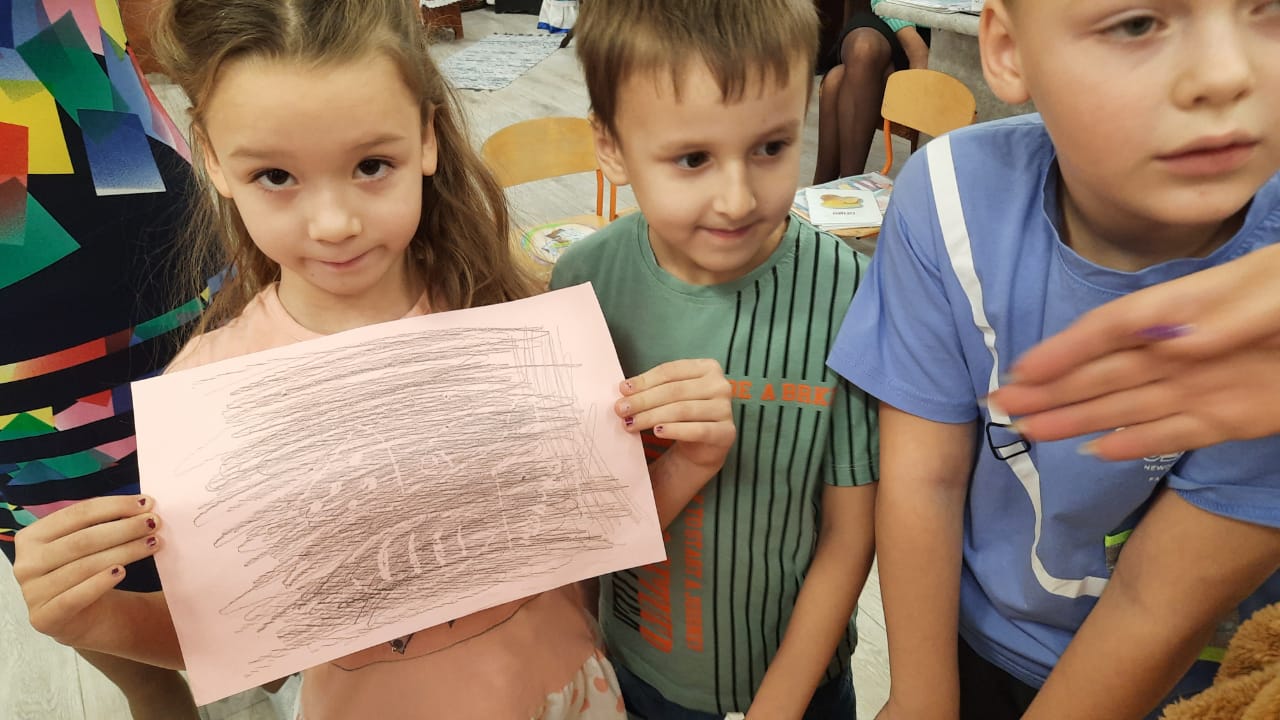 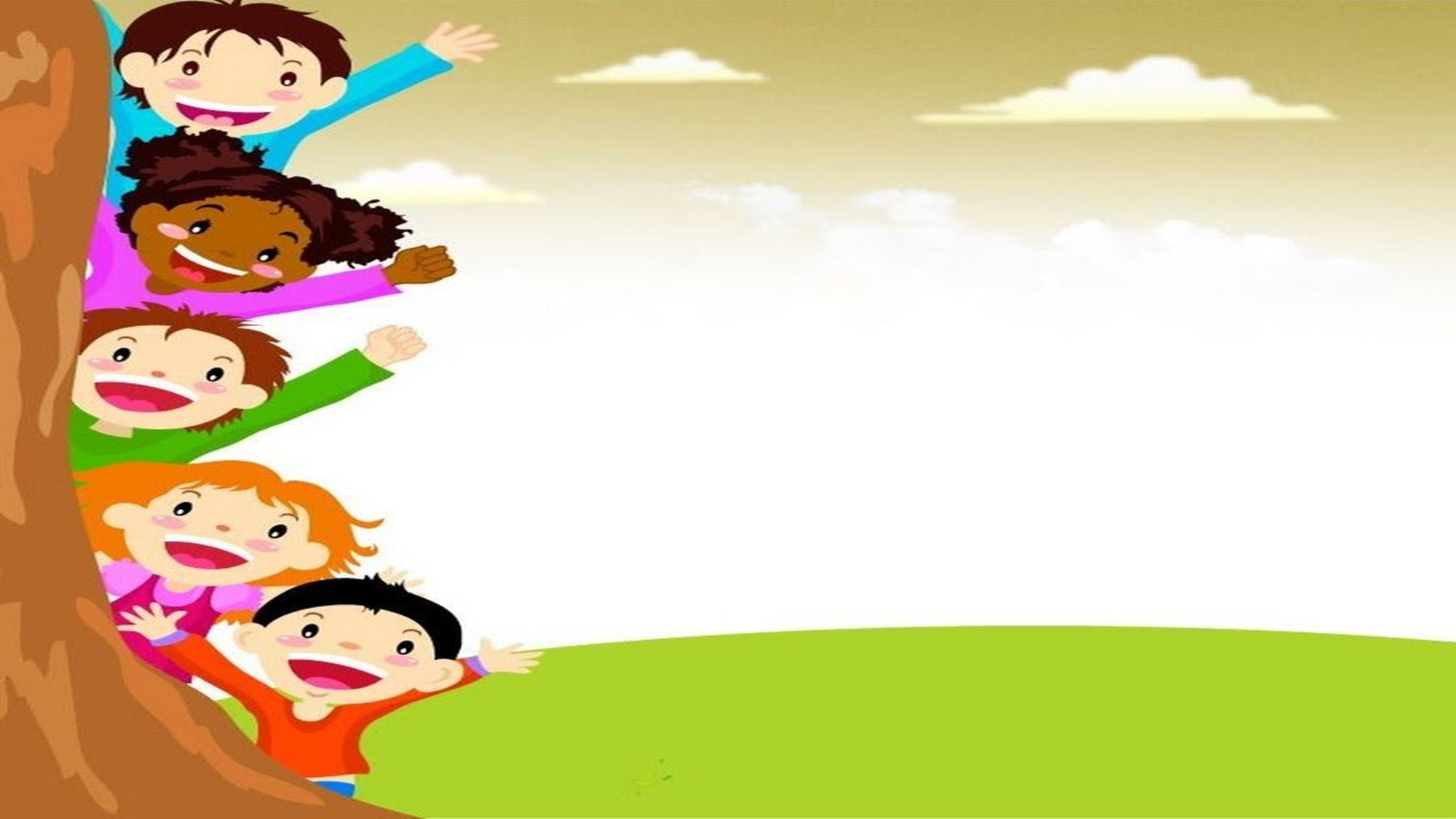 2 испытание «В гостях у Айболита»
 дети имеют право на медицинскую помощь.
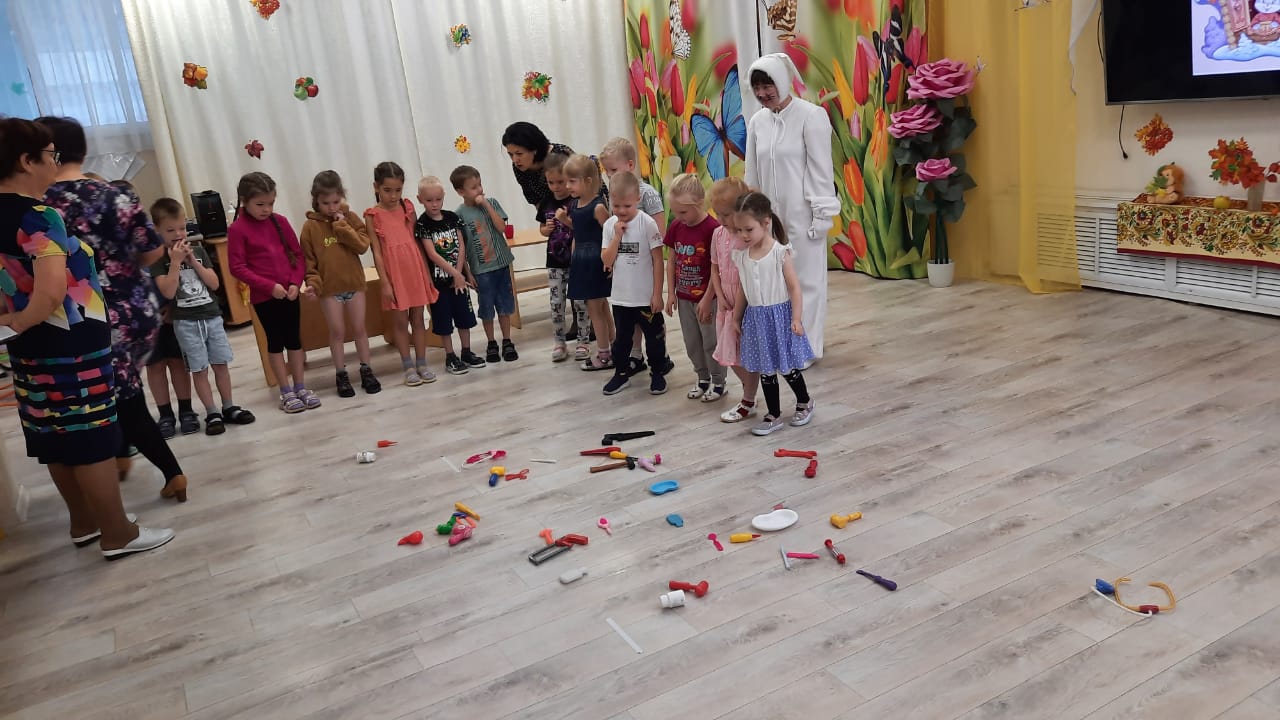 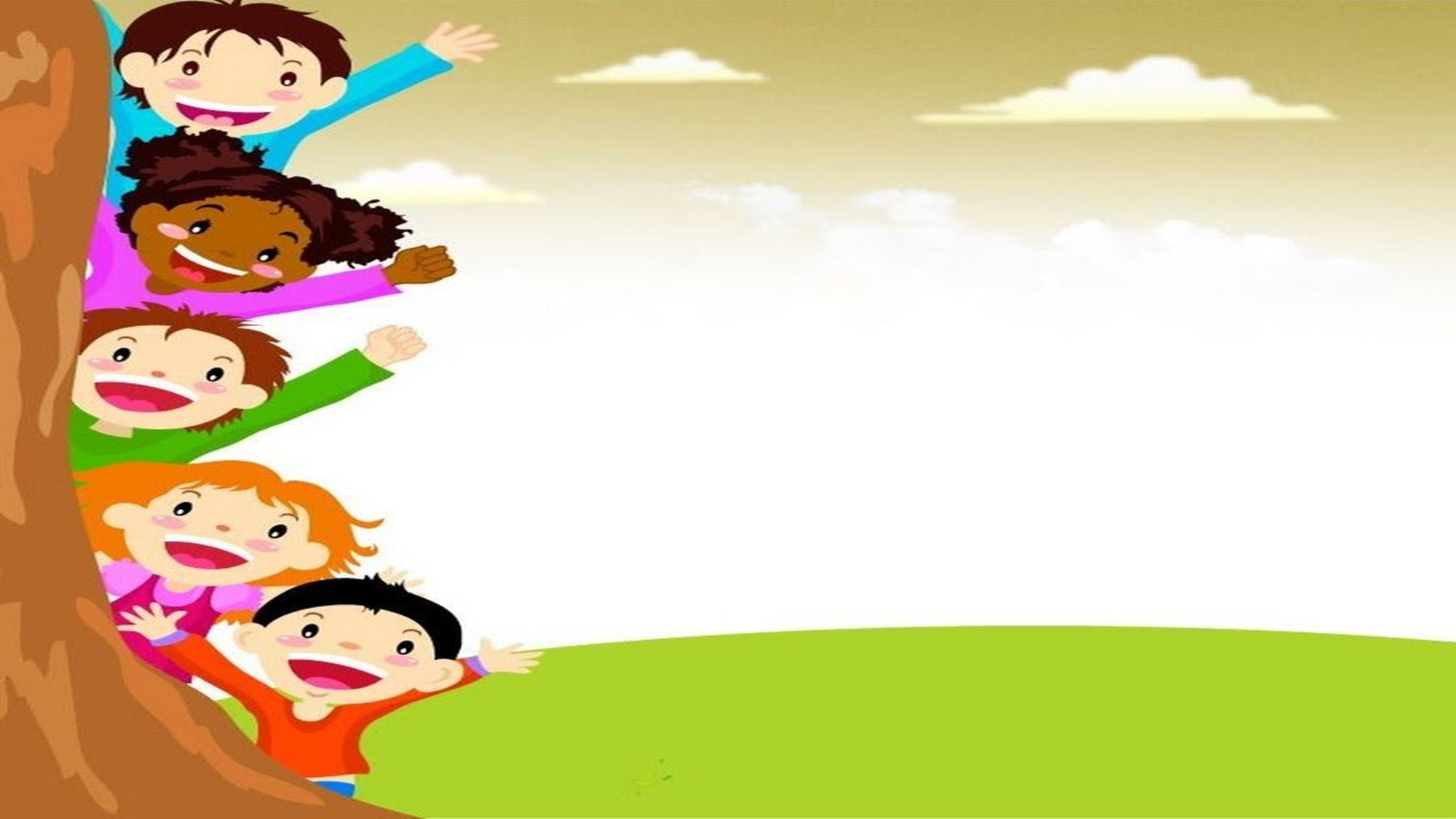 3 испытание  «Мое имя».
у каждого есть право на имя.
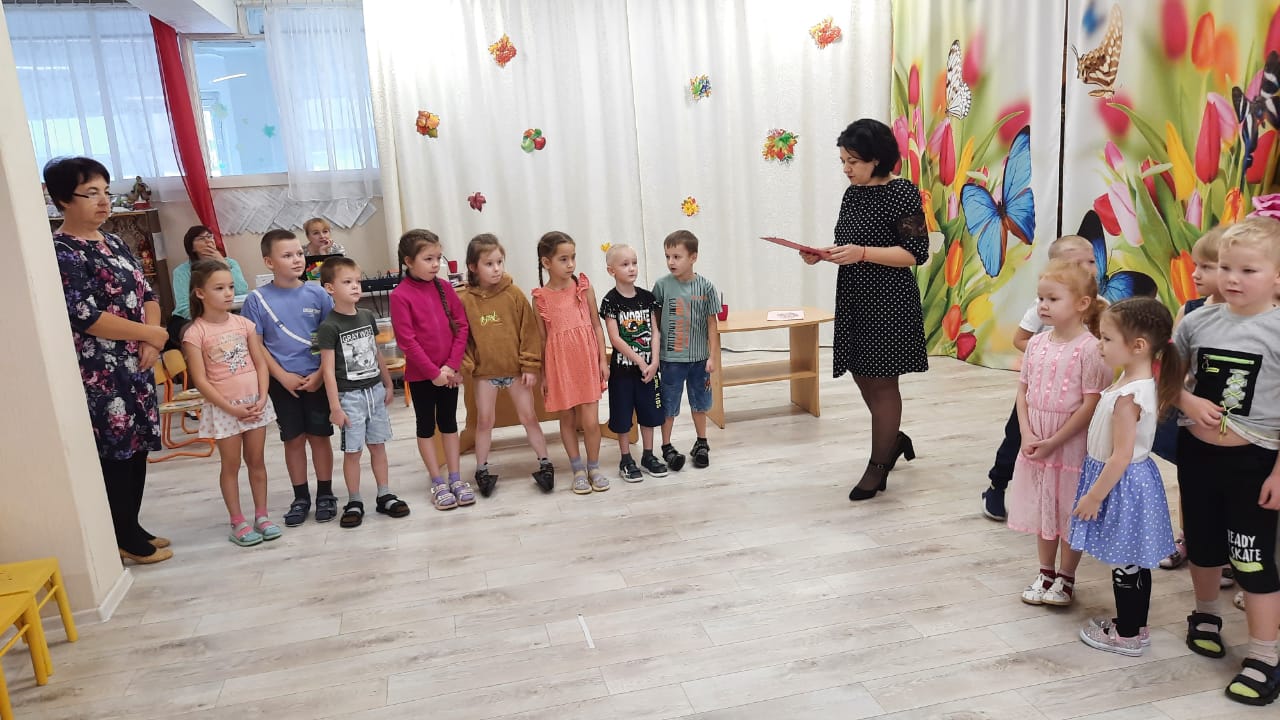 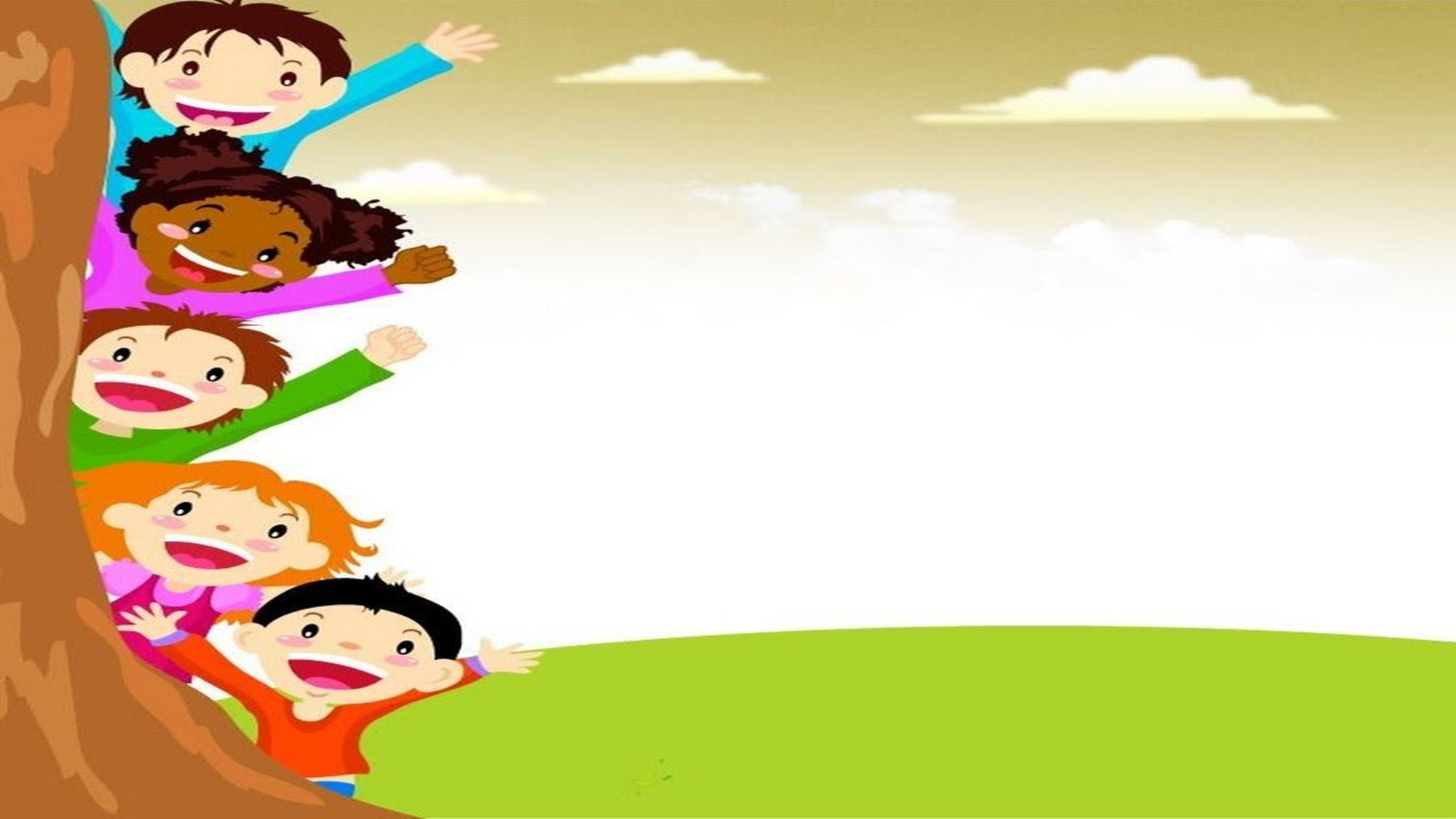 4 испытание «Найди все предметы»
дети имеют право на досуг.
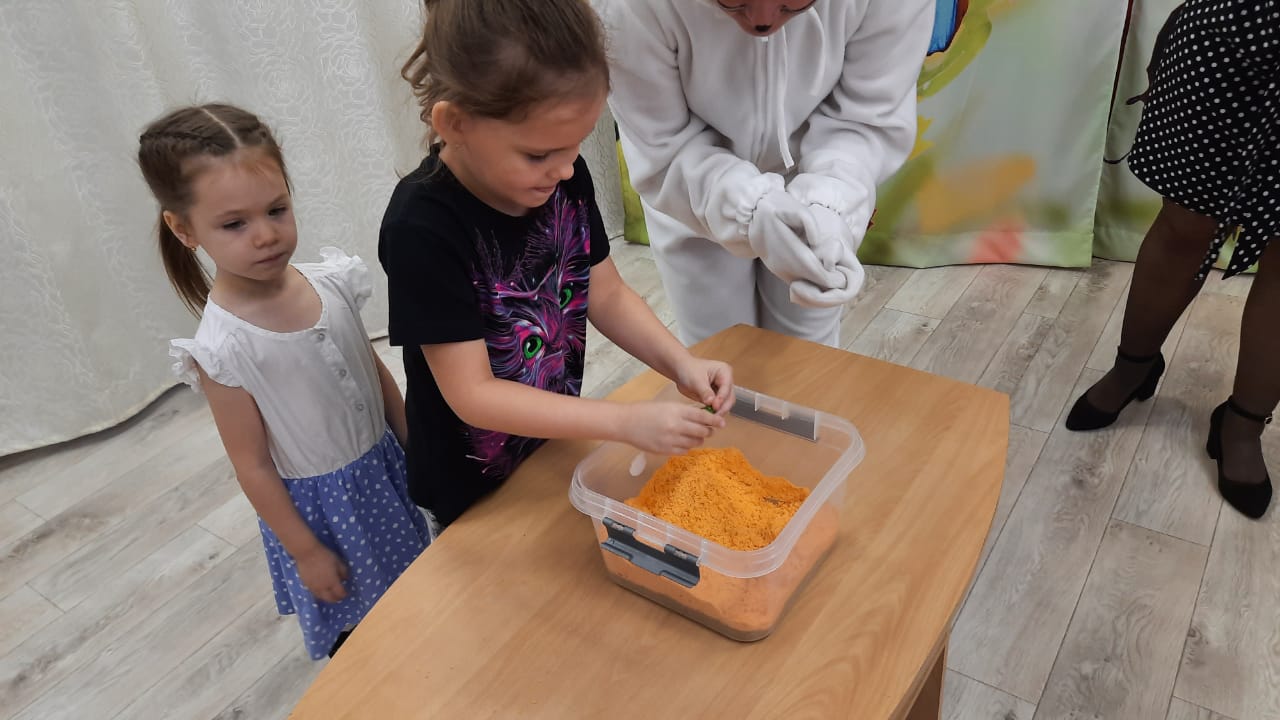 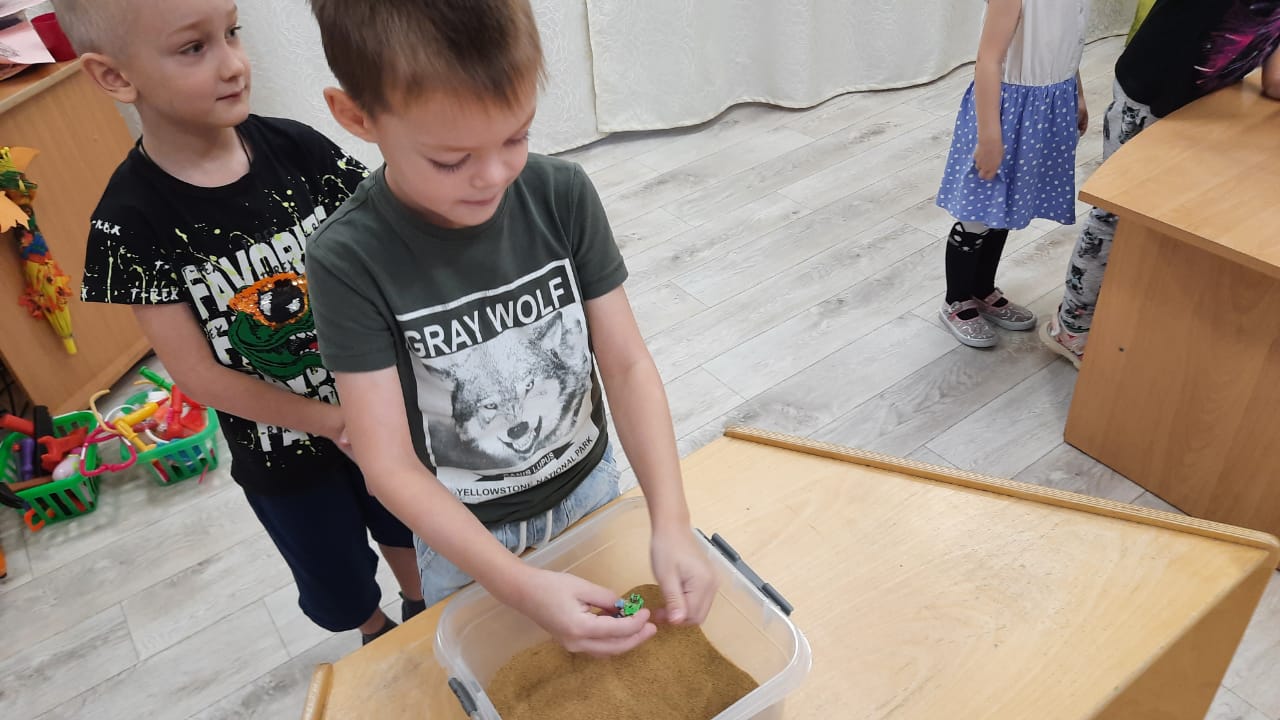 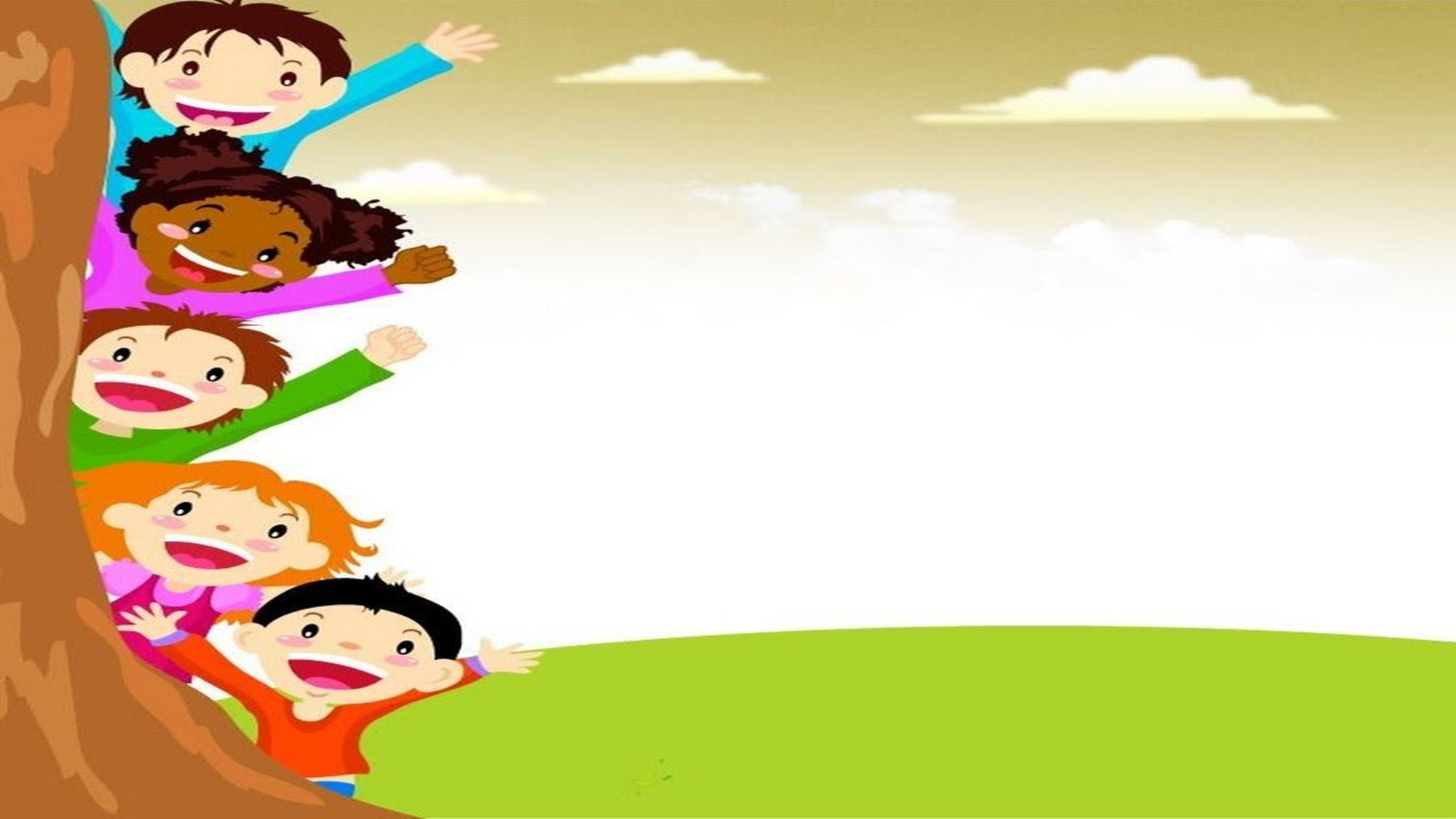 5 испытание  «Собери правильно»
дети имеют право на семью.
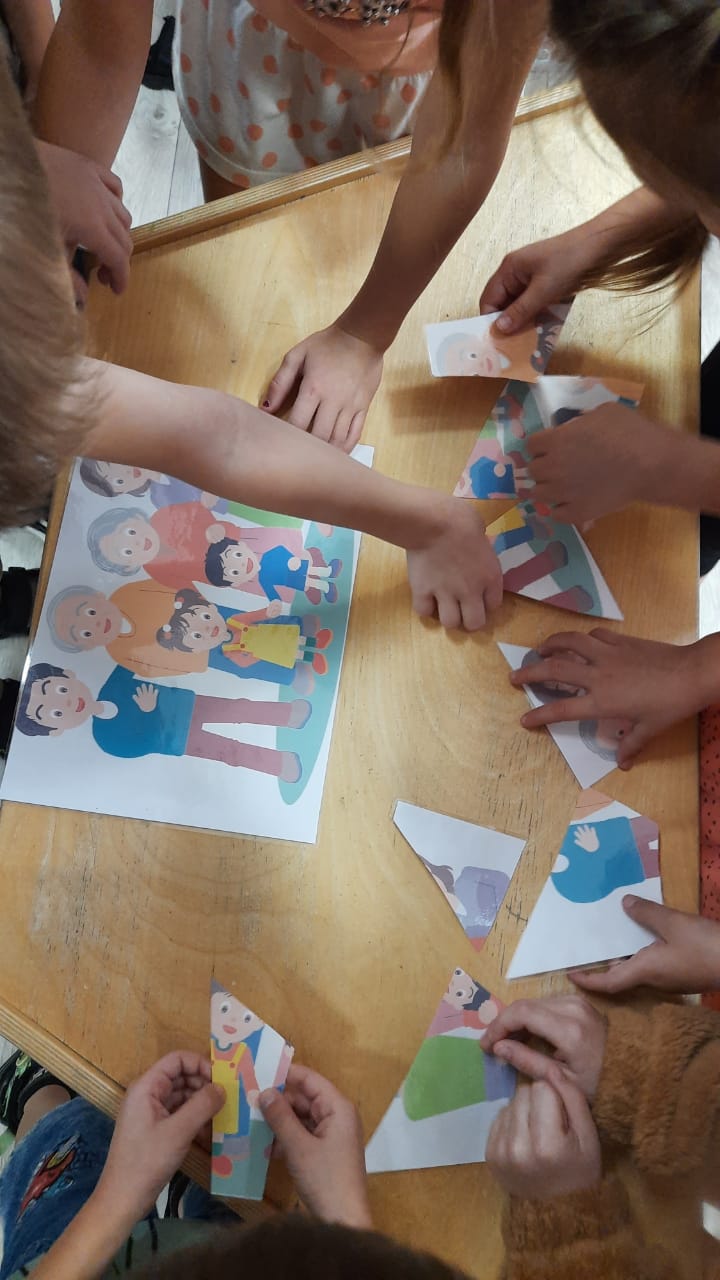 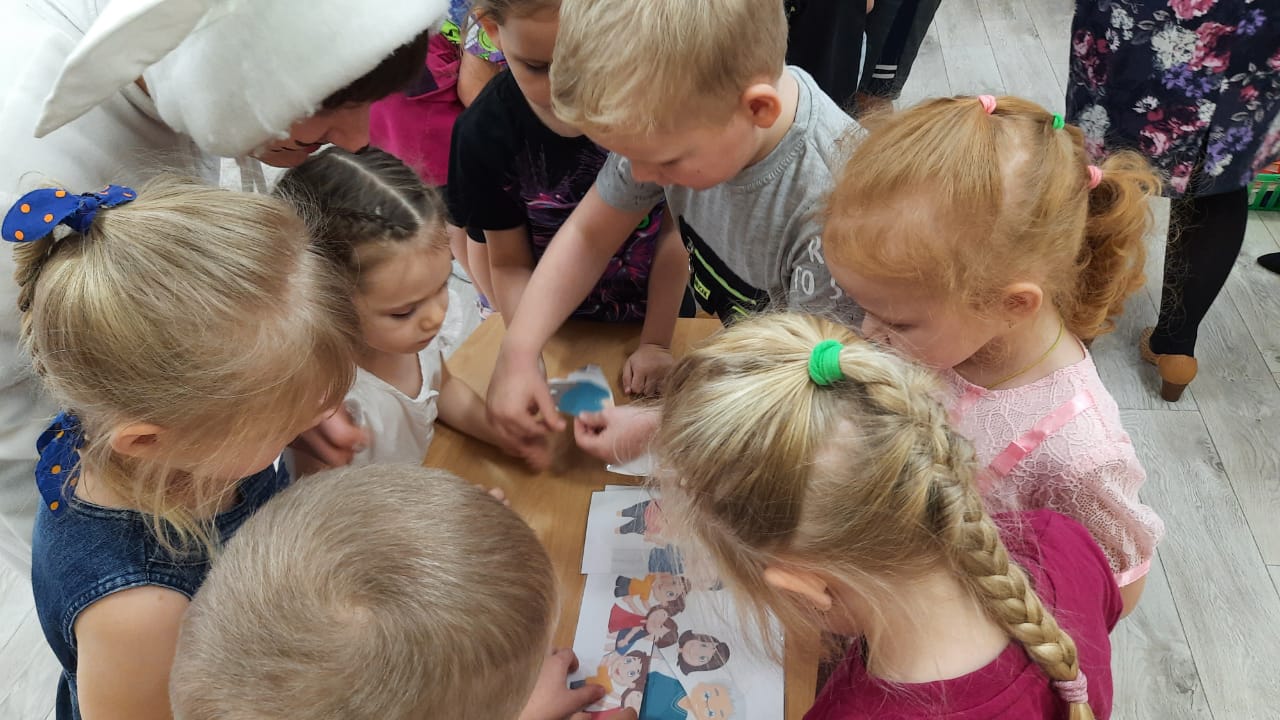 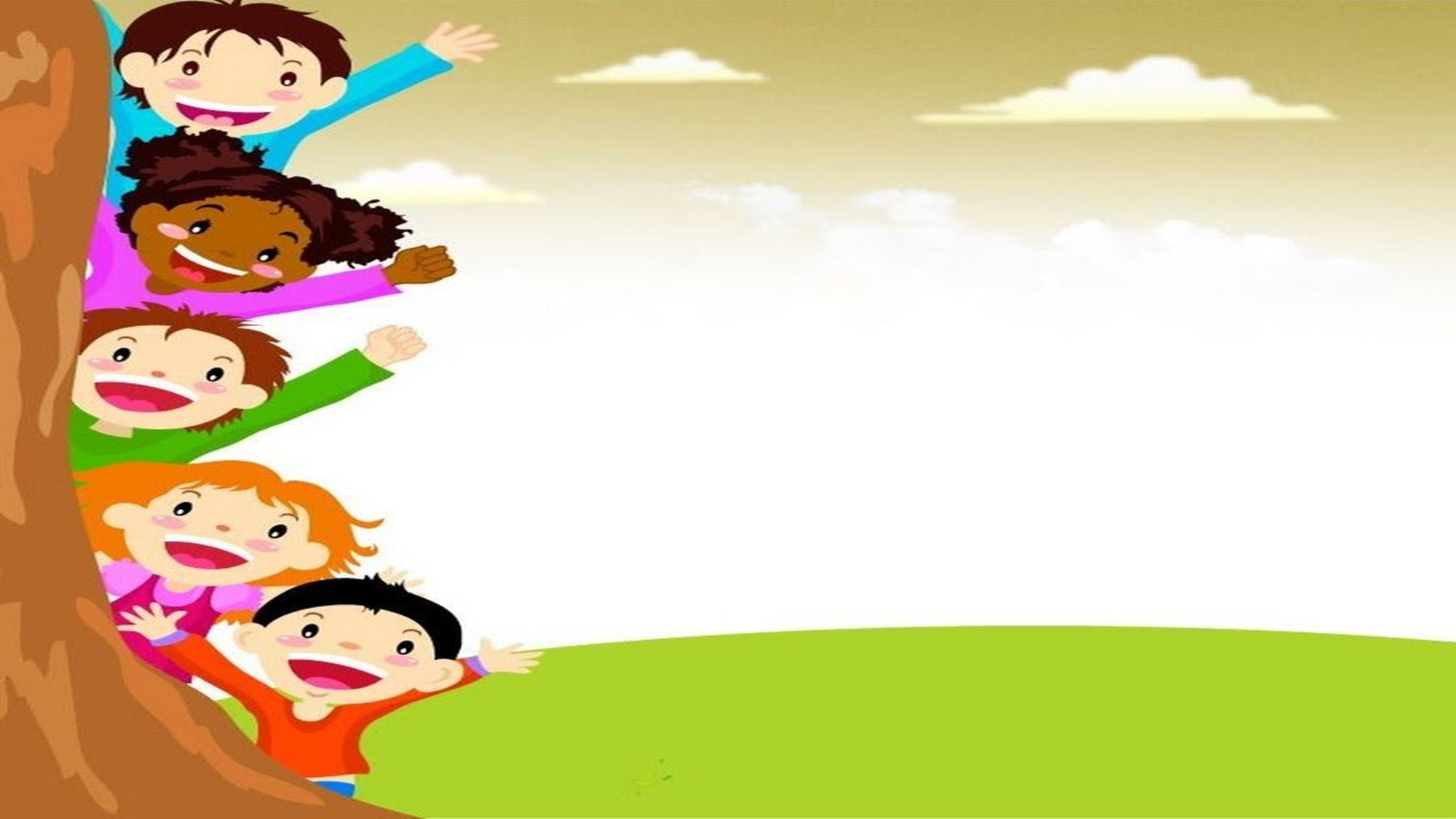 6 испытание  «Достань подсказку»
дети имеют право на жилье.
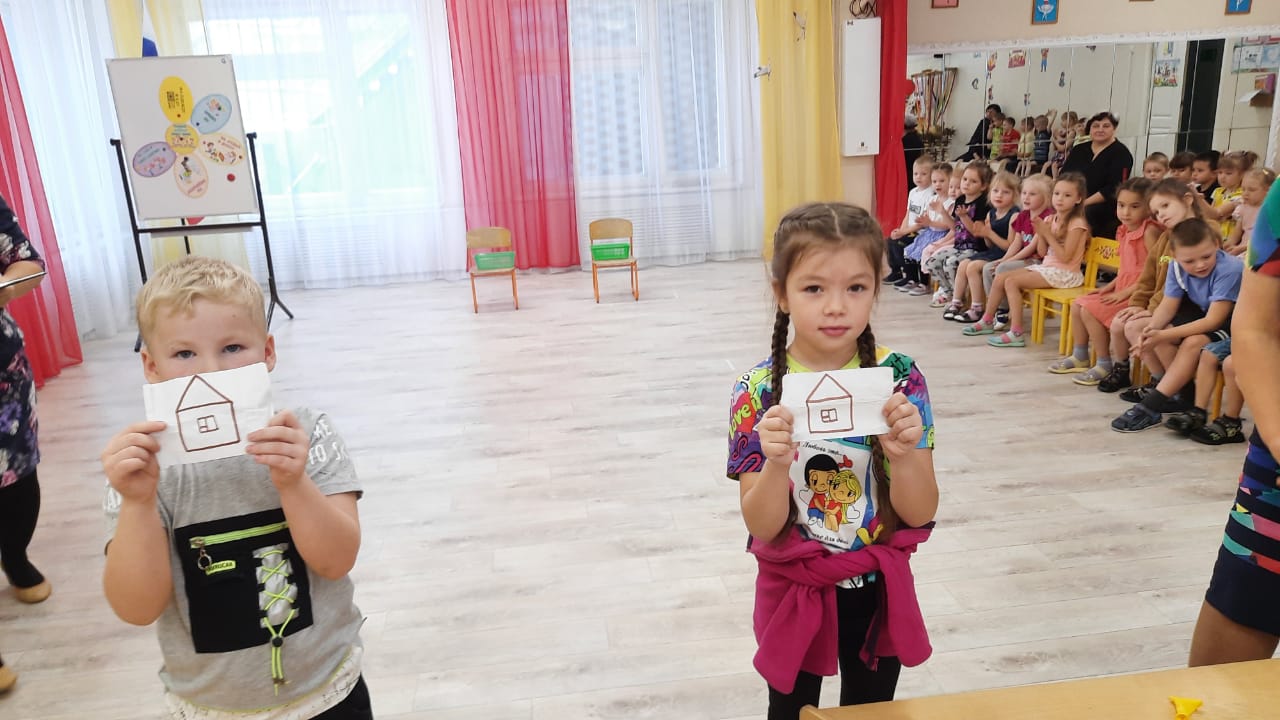 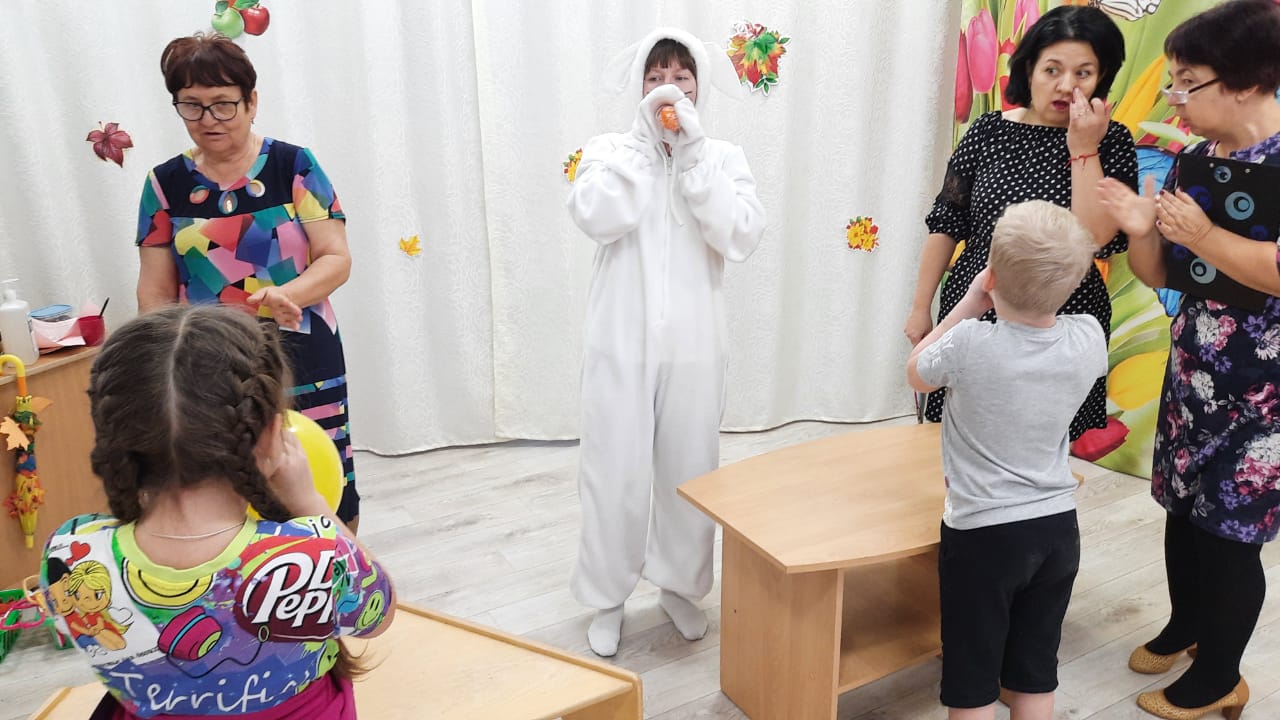 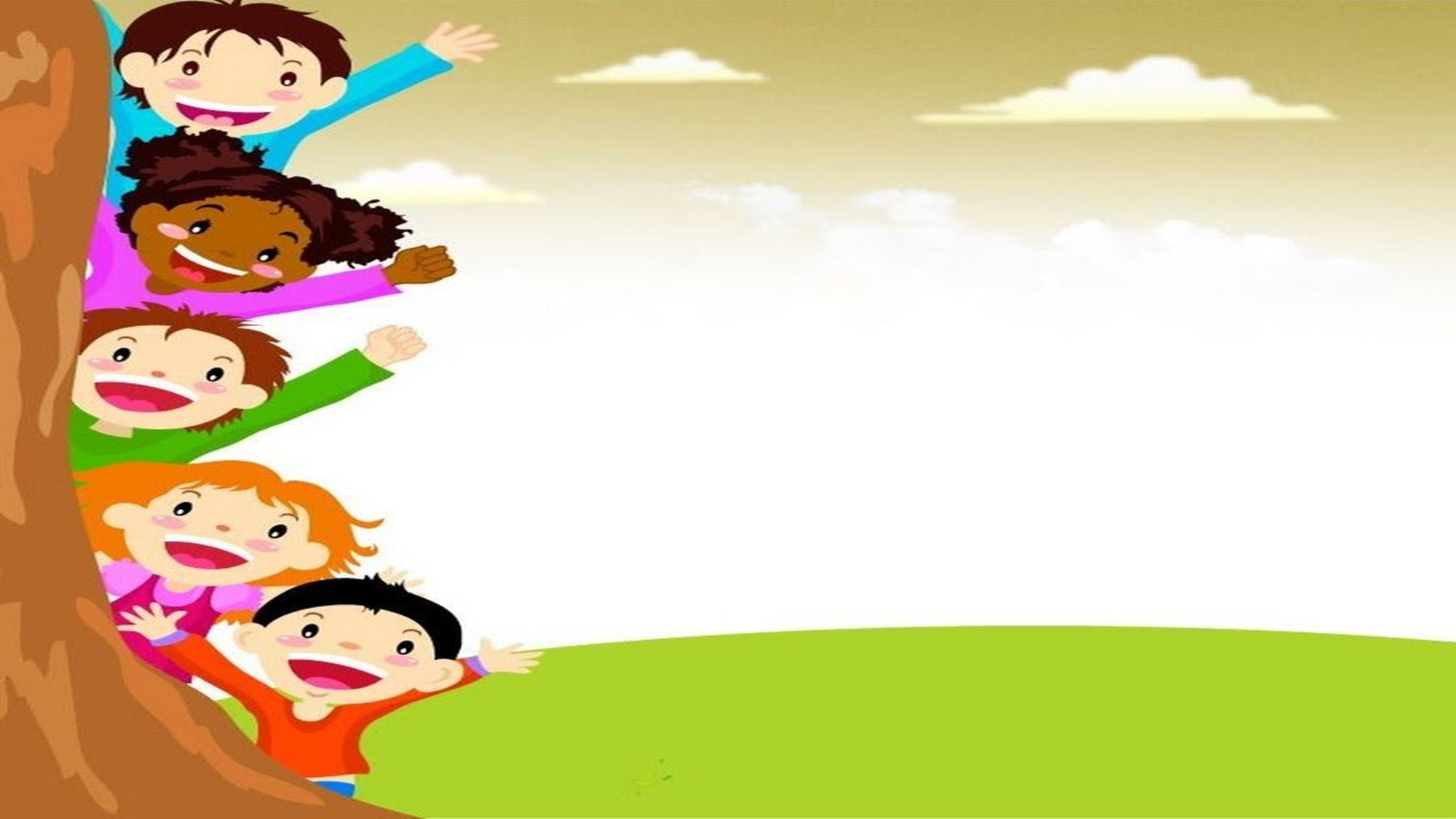 Спасибо, вам ребята, теперь я знаю свои права.
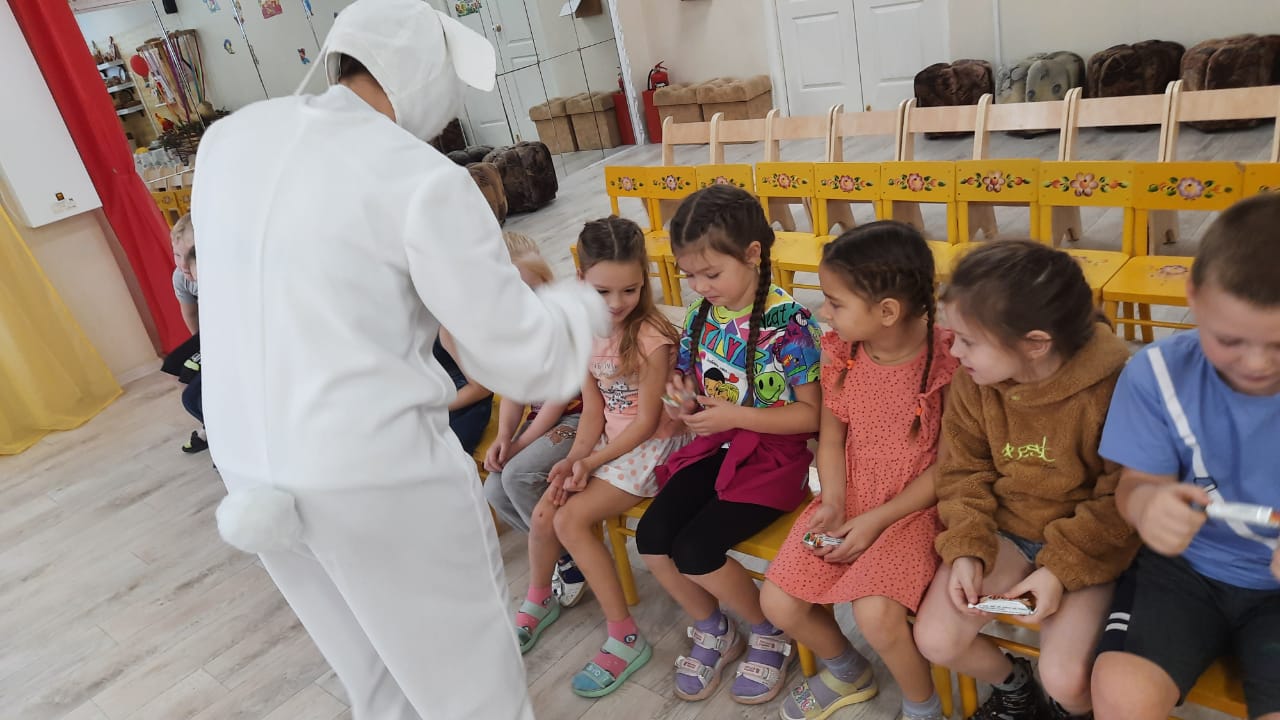 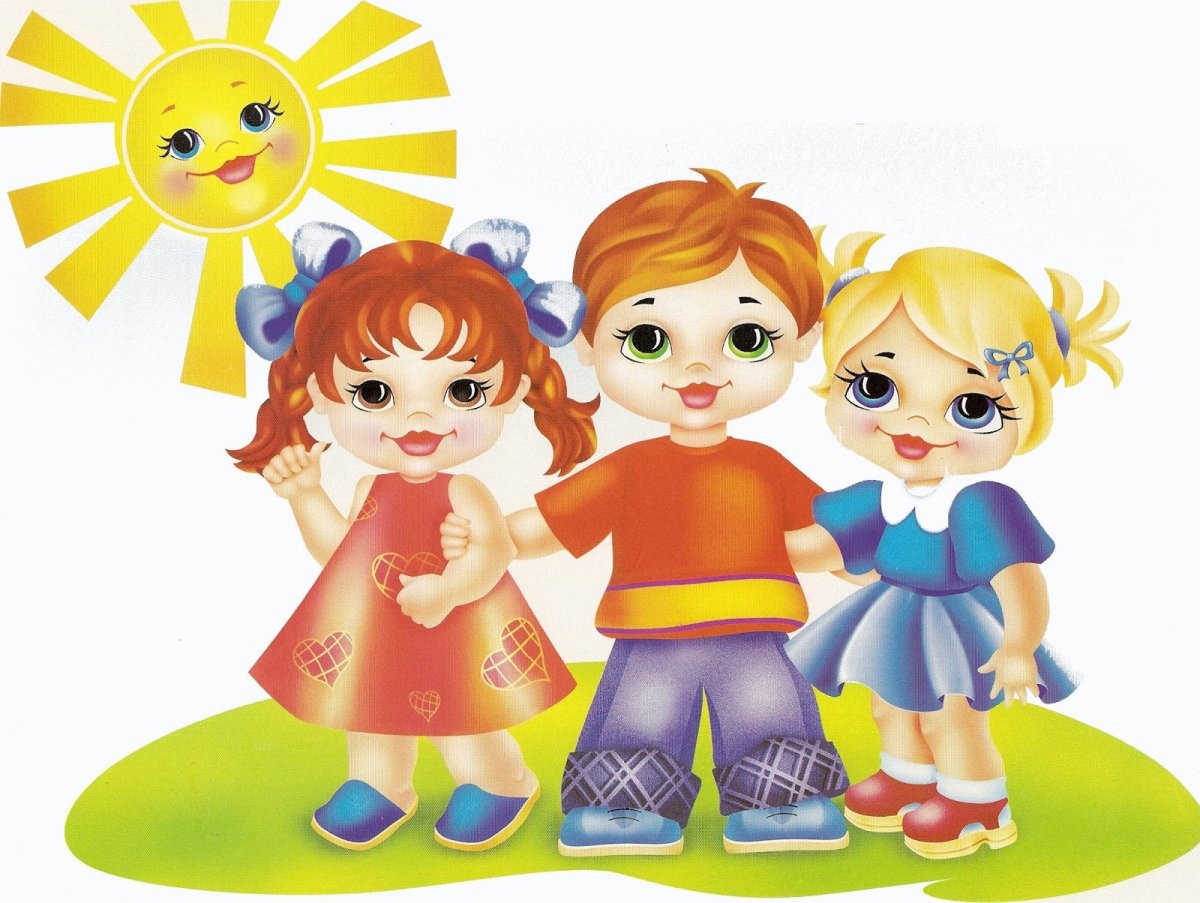 Мамы, папы всей страны
Это знать давно должны:
Есть права у их детишек
Например, на чтенье книжек,
Также на заботу, ласку
И на жизнь, как будто в сказке,
Ещё право быть счастливым
В нашем самом лучшем мире!